Classicismo
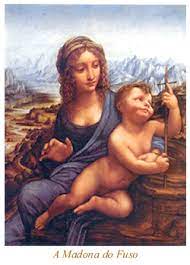 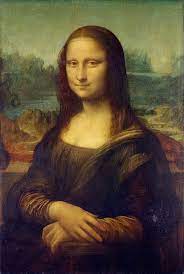 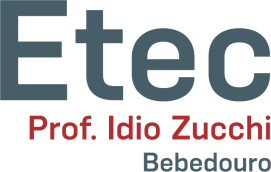 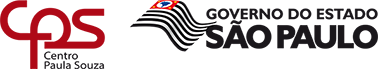 Classicismo
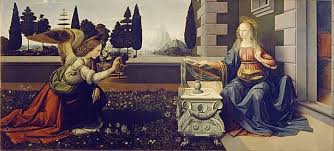 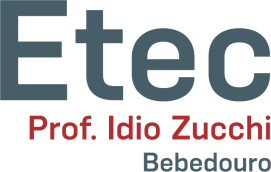 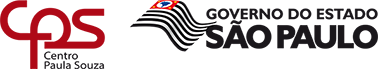 Classicismo
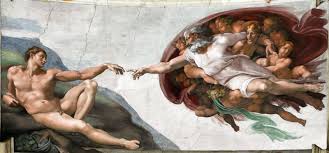 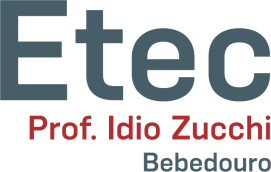 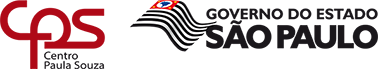 Classicismo
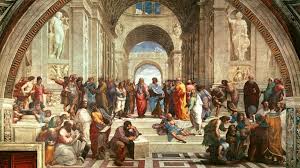 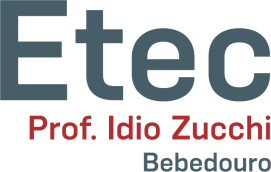 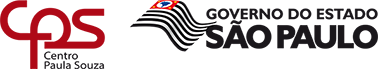 Classicismo
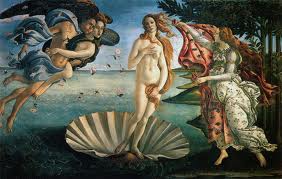 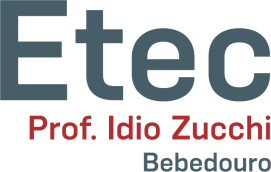 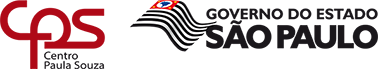 Barroco
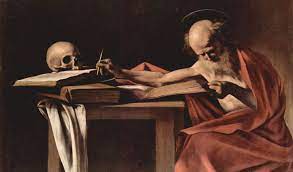 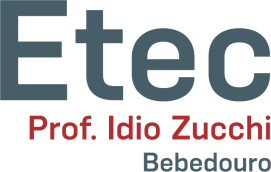 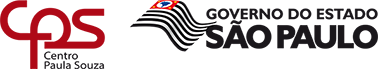 Barroco
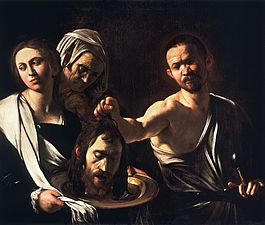 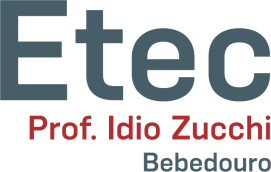 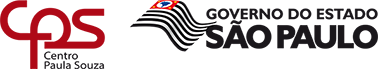 Barroco
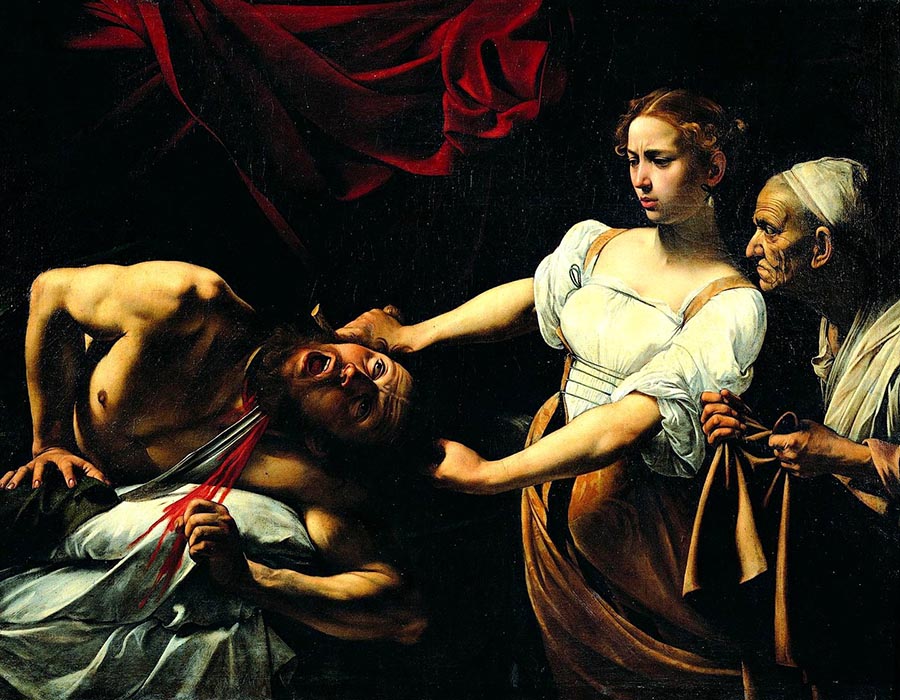 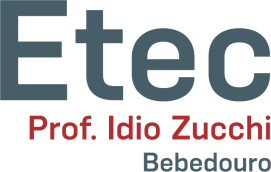 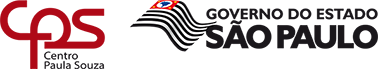 Barroco
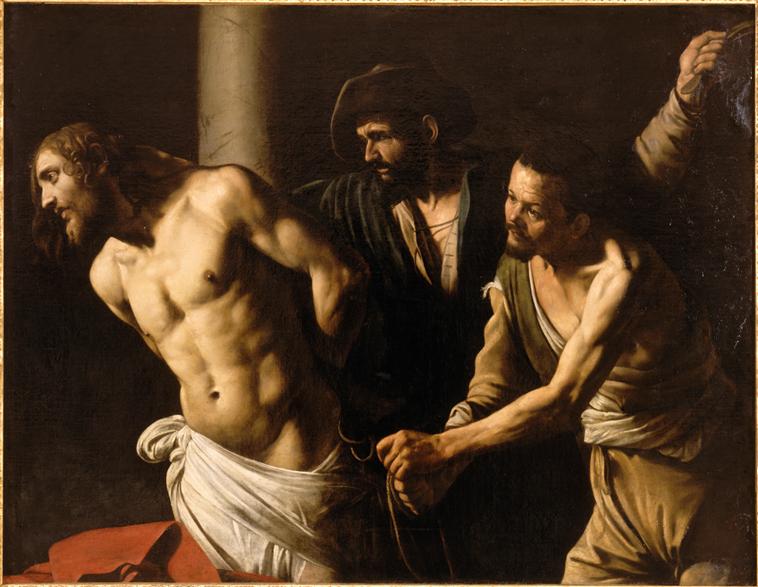 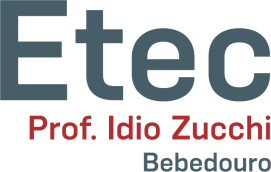 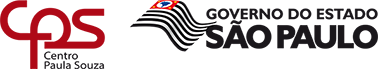 Barroco
Contexto histórico: Acuada pela Reforma Protestante (1517) e pelos ideais racionalistas, antropocentristas e pagãos do Renascimento, a Igreja Católica reage com a realização do Concílio de Trento (1545-1563), por meio do qual articula a Contrarreforma.
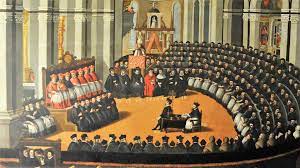 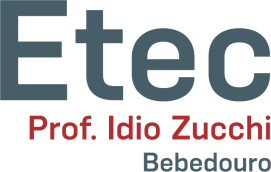 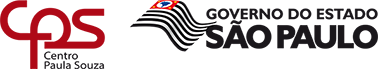 Barroco
Contrarreforma: foi o movimento que estabeleceu: 
a retomada do Tribunal do Santo Ofício; 
a criação do Index Librorum Prohibitorum, com uma relação de livros proibidos pela Igreja; 
o incentivo à catequese no Novo Mundo, com a criação de novas ordens religiosas, como a Companhia de Jesus.
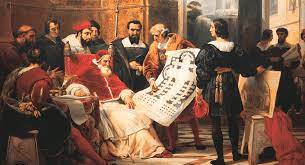 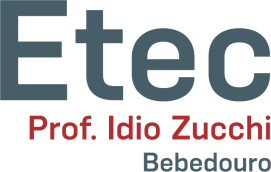 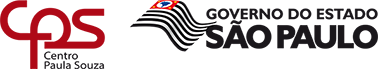 Barroco
Foi essa ideologia, nascida com a Contrarreforma, que inspirou o Barroco, no século XVII.
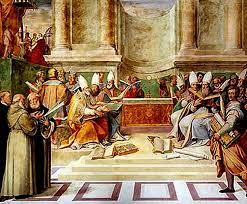 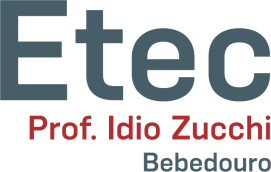 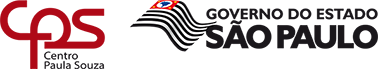 Barroco
O Ocidente viveu, no Século XVII, um momento de grande crise espiritual, pois, além das lutas entre católicos e protestantes, havia o duelo entre duas visões completamente distintas de mundo: o paganismo e o sensualismo do Renascimento, em declínio, e, de outro lado, uma forte onda de religiosidade, que lembrava o teocentrismo medieval, o Barroco.
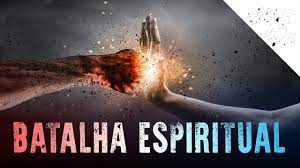 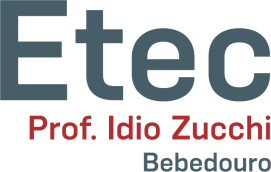 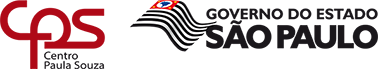 Barroco
Barroco (palavra portuguesa que significa “pérola irregular”): esse duelo entre o elemento cristão e o pagão, o espiritual e o mundano, é justamente a essência dessa escola artística, marcada pelo dualismo, pelas oposições, contrastes e contradições, o estado de conflito e tensão.
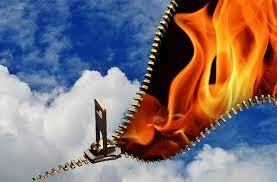 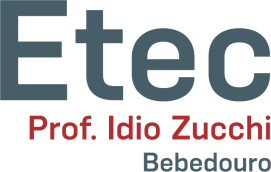 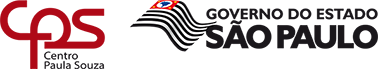 Barroco
Artistas que se destacaram: 
na escultura: Aleijadinho e Lorenzo Bernini;
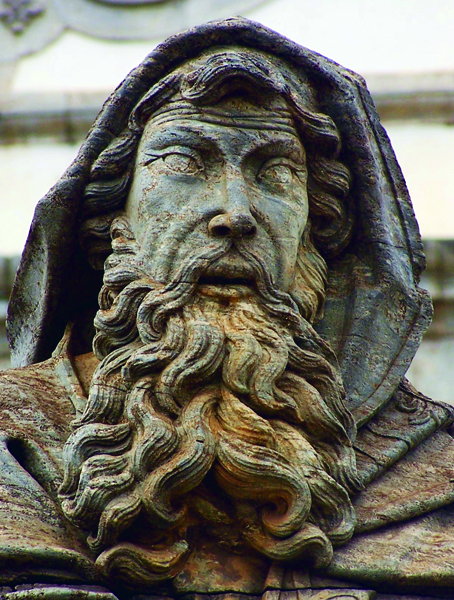 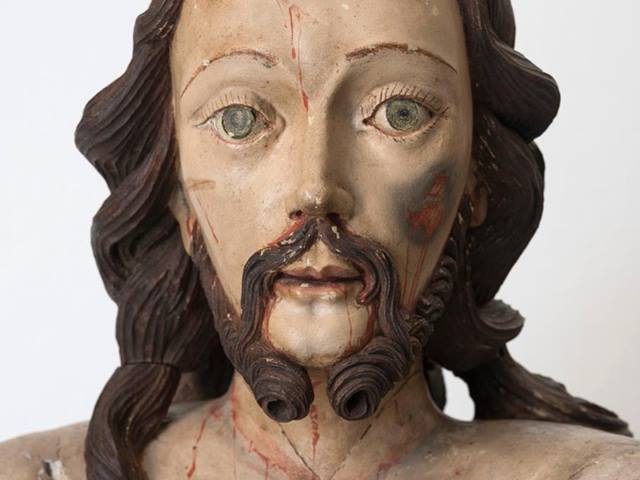 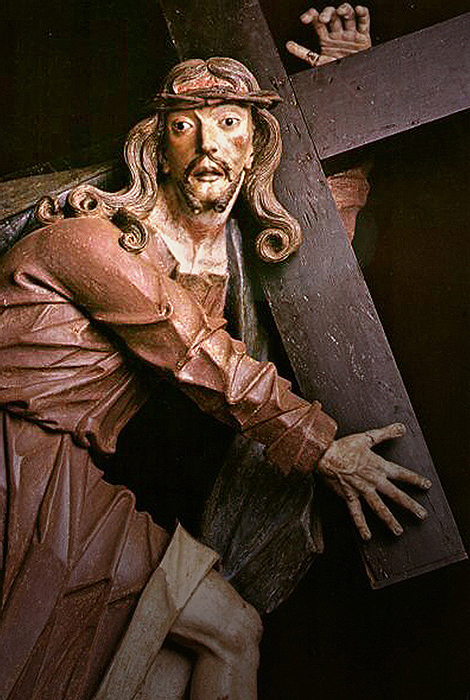 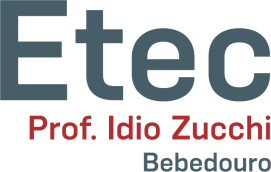 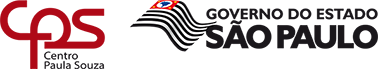 Barroco
Artistas que se destacaram: 
na música: Vivaldi, Bach e Haendel;
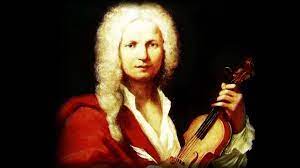 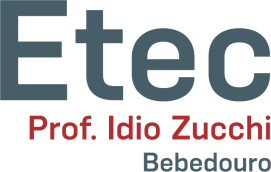 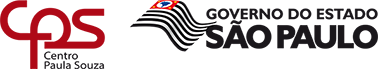 Barroco
Artistas que se destacaram: 
na pintura: Caravaggio e Jan Vermeer van Delft.
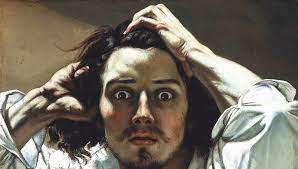 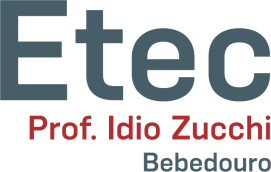 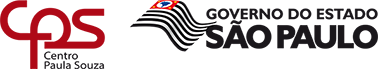 Barroco
Artistas que se destacaram: 
na literatura: Francisco de Quevedo, Gregório de Matos e Padre Antônio Vieira.
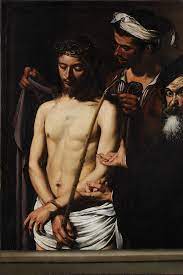 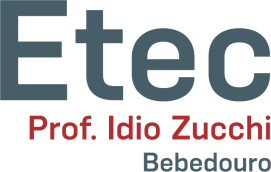 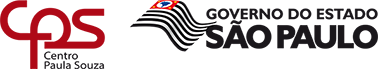 Barroco
Principais características do Barroco:
1) Dualismo: o artista barroco se mostra marcado por um conflito interior entre diversos assuntos: fé e razão, corpo e alma, vida e morte, entre outras questões existenciais e religiosas. O contraste barroco é fácil de ser percebido, seja nas pinturas (com o contraste de cores e brilhos), seja na literatura, em seu conteúdo conceitual.
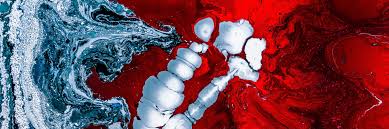 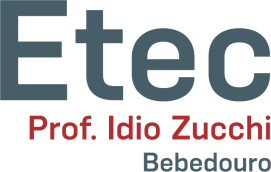 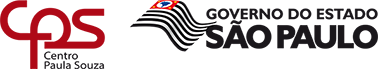 Barroco
Principais características do Barroco:
1) Dualismo: Uma das maiores aspirações do artista barroco é unir os contrários, por isso na literatura eram tão usadas as figuras de linguagem paradoxo e antítese, numa tentativa de fundir noções opostas. 
Ex.: “Pequei, Senhor, mas não porque hei pecado” (Matos).
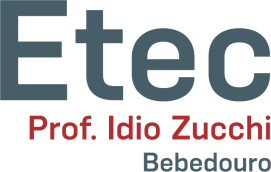 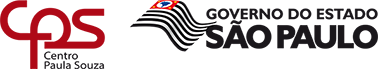 Barroco
Antítese: Revela o contraste que o escritor vê em quase tudo. Observe a seguir o trecho de Manuel Botelho de Oliveira, no qual é descrita uma ilha, salientando-se seus elementos contrastantes: 
Vista por fora é pouco apetecidaPorque aos olhos por feia é parecida;Porém, dentro habitadaÉ muito bela, muito desejada,É como a concha tosca e deslustrosa,Que dentro cria a pérola formosa.
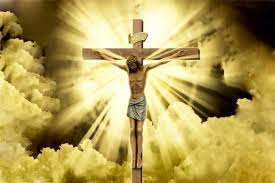 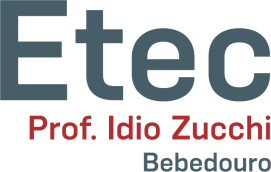 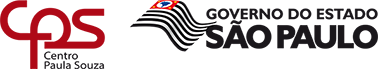 Barroco
Paradoxo: corresponde à união de duas ideias contrárias num só pensamento. Opõe-se ao racionalismo da arte renascentista. Veja a estrofe a seguir, de Gregório de Matos:

Ardor em firme Coração nascido;pranto por belos olhos derramado;incêndio em mares de água disfarçado;rio de neve em fogo convertido.
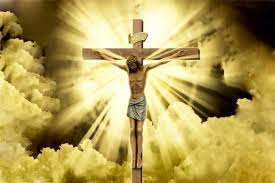 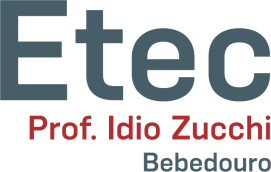 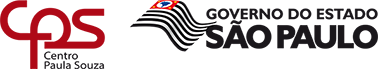 Barroco
2) Cultismo (Gongorismo): gosto pelo rebuscamento formal, caracterizado por jogos de palavras, grande número de figuras de linguagem (metáfora, sinestesia, hipérbole, anacoluto), vocabulário sofisticado e pela exploração de efeitos sensoriais, como cor, som, forma, volume, imagens violentas e fantasiosas. 
Ex.: “Romperam-se enfim as cataratas do céu” (Vieira). Ex.: “Eu sou, Senhor, a ovelha desgarrada” (Matos).
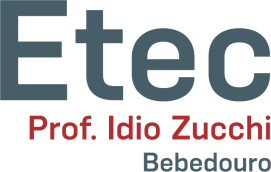 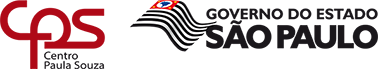 Barroco
Metáfora: é uma comparação implícita. Tem-se como exemplo o trecho a seguir, escrito por Gregório de Matos:
Se és fogo, como passas brandamente?Se és neve, como queimas com porfia?
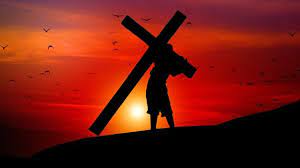 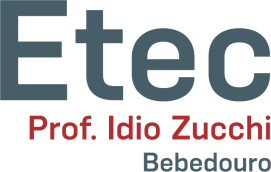 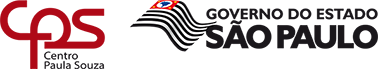 Barroco
Metáfora: é uma comparação implícita. Tem-se como exemplo o trecho a seguir, escrito por Gregório de Matos:
Se és fogo, como passas brandamente?Se és neve, como queimas com porfia?
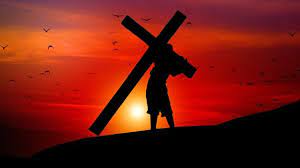 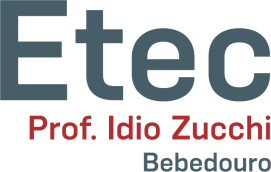 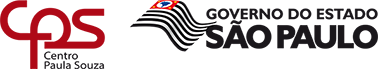 Barroco
3) Conceptismo (Quevedismo): jogo de ideias, constituído pela sutileza do raciocínio e do pensamento lógico, por analogias, histórias ilustrativas, silogismos (dedução baseada em duas premissas que levam a uma terceira proposição lógica), sofismas (baseado no argumento lógico, o sofisma gera uma ilusão de verdade, porque está associado a algo enganoso que parece real, uma vez que utiliza argumentos verdadeiros) etc.
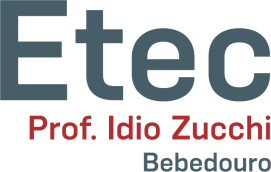 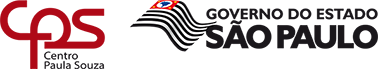 Barroco
3) Conceptismo (Quevedismo) - Ex.: “(...) O estilo há de ser muito fácil e muito natural. Por isso Cristo comparou o pregar ao semear. (...) Não fez Deus o céu em xadrez de estrelas, como os pregadores fazem o sermão em xadrez de palavras. Se uma parte está branco, da outra há de estar negro (...). Basta que não havemos de ver um sermão de duas palavras em paz? Todas hão de estar sempre em fronteira com o seu contrário? (...) Como hão de ser as palavras? Como as estrelas. As estrelas são muito distintas e muito claras. Assim há de ser o estilo da pregação, muito distinto e muito claro.”
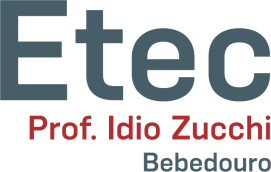 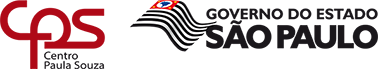 Barroco
4) Fugacidade: Os artistas tinham a concepção e a consciência de que tudo no mundo era passageiro, efêmero. Além disso, o mundo era instável, tudo e todos mudavam, desde pessoas, objetos e lugares até mesmo o mundo. A consciência da efemeridade leva o artista ao “carpe diem”, ou seja, ao desejo de aproveitar a vida enquanto ela dura, o que quase sempre resultava num convite amoroso e sensual à mulher amada.
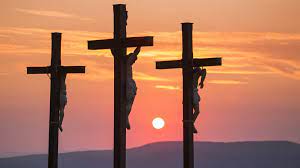 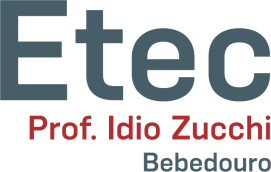 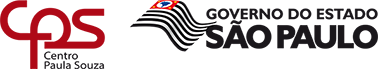 Barroco
4) Fugacidade: Porém, por conta da religiosidade, esses desejos vinham acompanhados de culpa e conflito. 
Ex.: “Começa o mundo enfim pela ignorância, E tem qualquer dos bens por natureza, A firmeza somente na inconstância” (Matos).
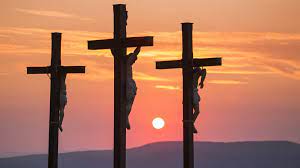 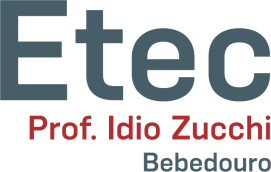 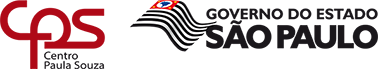 Barroco
5) Pessimismo: A ideia de que tudo é passageiro remete o artista barroco à lembrança da morte, o que consequentemente traz uma incerteza da vida e medo de ser levado. Tudo isso leva o homem a desacreditar tanto dele quanto da sua fé, tornando-se um pessimista. 
Ex.: Que é melhor neste mundo, mar de enganos, Ser louco c’os demais, que só, sisudo” (Matos).
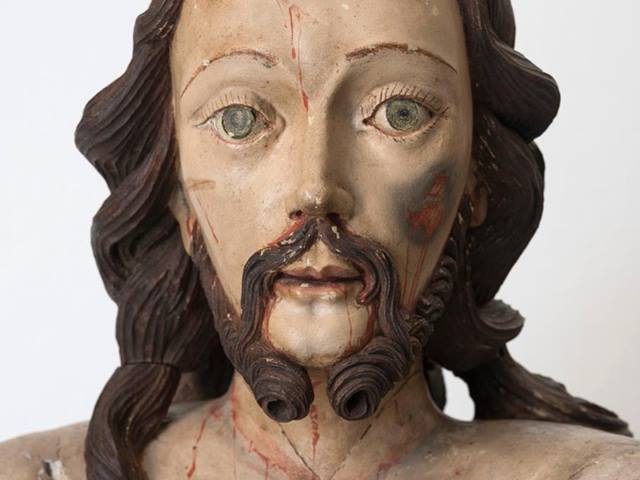 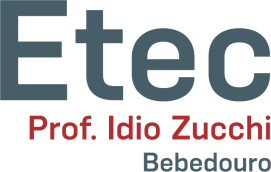 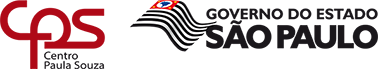 Barroco
6) Feísmo: predomina uma atração pelo “feio”, o deformado, o trágico, que também é conhecido como “forma tumultuosa”. Se nas pinturas e esculturas encontravam-se alguns aspectos e características humanas deformadas propositalmente, cenas trágicas, dolorosas e grotescas, na literatura há a representação disso com o uso excessivo de paradoxos, antíteses, hipérboles e interrogações.
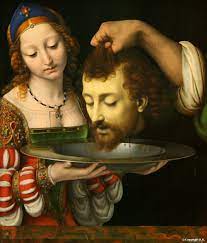 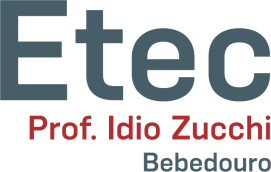 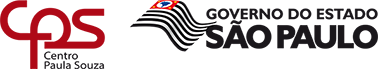 Barroco
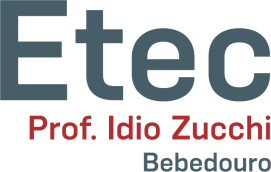 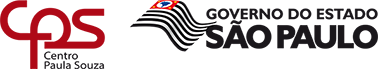 Barroco
Barroco no Brasil - Marco inicial: Publicação de Prosopopeia, de Bento Teixeira, em 1601.
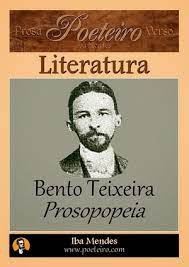 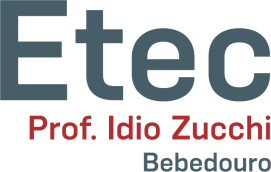 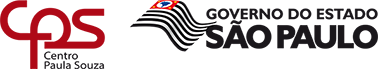 Barroco
Barroco no Brasil: no Século XVII, finalmente nasce uma literatura brasileira própria, embora ainda frágil e muito presa aos modelos lusitanos, restrita a uma elite muito pequena e sem um público consumidor ativo e influente, sendo ausentes também grupos de escritores que pudessem trocar experiências e apoio.
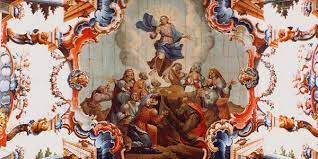 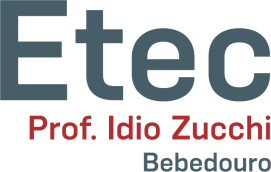 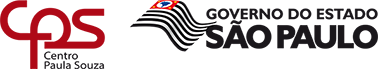 Barroco
Barroco no Brasil: Porém, despontavam os primeiros escritores nascidos no Brasil e, com eles, as primeiras manifestações do sentimento nativista, ou seja, de valorização da terra natal.
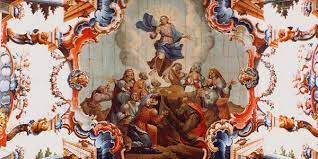 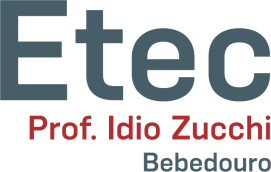 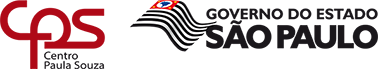 Barroco
No contexto socioeconômico, o Brasil continuava sendo fonte de extração de recursos naturais por parte da metrópole, além de centro de comércio e de plantação de cana-de-açúcar. Outras características eram a escravização de negros, a perseguição dos índios e as invasões holandesas no Nordeste. Era um país violento, onde muitos aventureiros só pensavam em fazer fortuna e não havia sentimento de coletividade.
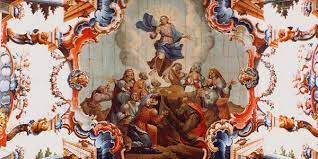 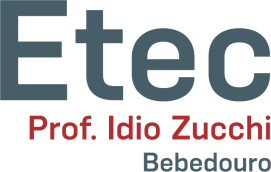 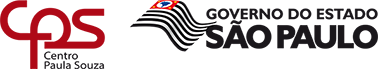 Barroco
O Barroco só ganhou impulso entre 1720 e 1750, quando foram fundadas as primeiras academias literárias em todo o país, sendo a literatura usada para expressar sentimentos ou para moralizar a população com os valores religiosos.
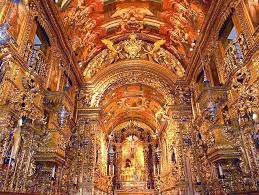 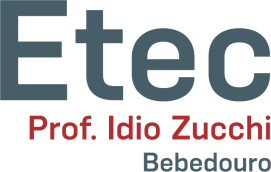 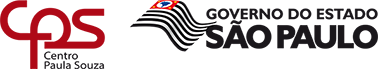 Barroco
Padre Antônio Vieira (1608-1697): Nascido em Portugal, veio para o Brasil com 7 anos. Ingressou na Companhia de Jesus e iniciou o noviciado com 15 anos. Foi conselheiro de Dom João IV, rei de Portugal e representante de Portugal em diversos países.
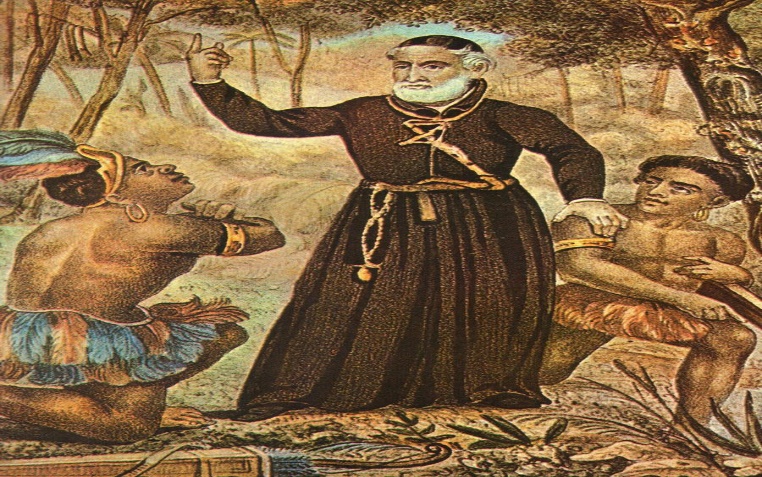 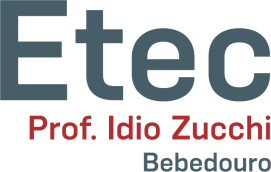 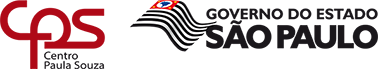 Barroco
Padre Antônio Vieira (1608-1697): Sempre pôs os seus sermões a serviço das causas políticas que defendia e comprou briga com muita gente, como os colonos que escravizavam os índios, os invasores holandeses e a Inquisição.
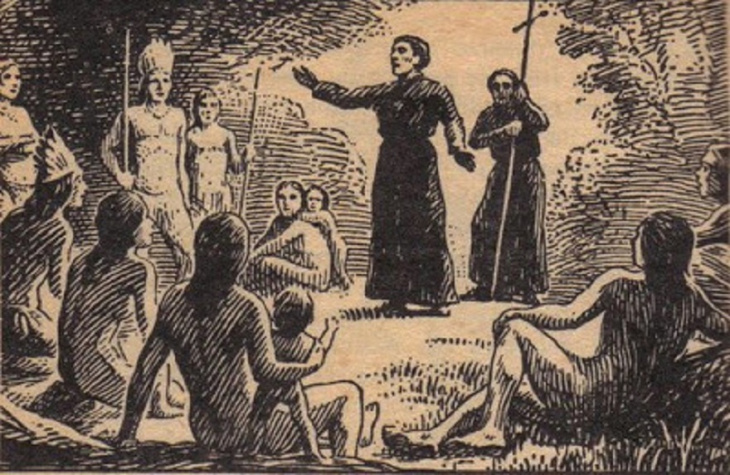 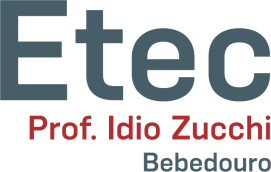 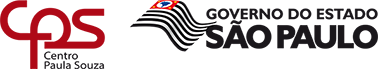 Barroco
Sermão da Sexagenária: O trigo que semeou o pregador evangélico, diz Cristo que é a palavra de Deus. Os espinhos, as pedras, o caminho e a terra boa em que o trigo caiu, são os diversos corações dos homens. Os espinhos são os corações embaraçados com cuidados, com riquezas, com delícias; e nestes afoga-se a palavra de Deus. As pedras são os corações duros e obstinados; e nestes seca-se a palavra de Deus, e se nasce, não cria raízes.
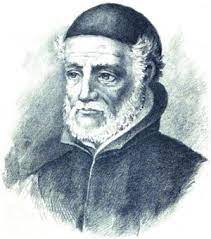 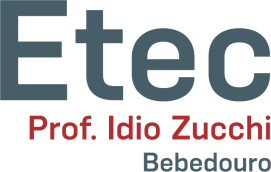 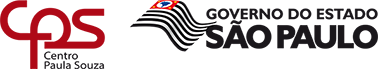 Barroco
Sermão da Sexagenária: Os caminhos são os corações inquietos e perturbados com a passagem e tropel das coisas do Mundo, umas que vão, outras que vêm, outras que atravessam, e todas passam; e nestes é pisada a palavra de Deus, porque a desatendem ou a desprezam. Finalmente, a terra boa são os corações bons ou os homens de bom coração; e nestes prende e frutifica a palavra divina, com tanta fecundidade e abundância, que se colhe cento por um: Et fructum fecit centuplum.
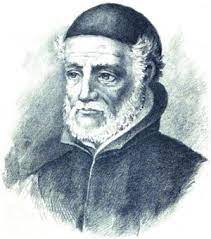 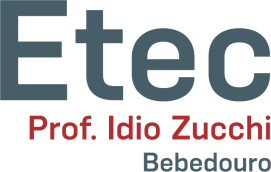 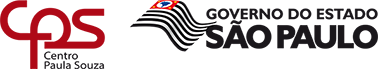 Barroco
Gregório de Matos (1633-1696): nascido em Salvador, é o maior representante do Barroco brasileiro e da nossa poesia satírica. Estudou com os jesuítas, fez Direito em Coimbra, foi juiz e, retornando ao Brasil, tesoureiro-mor, vigário-geral e advogado. Devidos às suas sátiras, foi perseguido pelo governador baiano Antônio de Souza Menezes, o Braço de Prata.
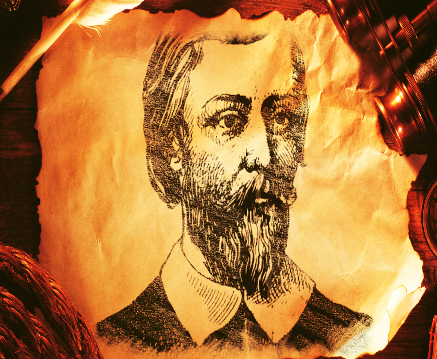 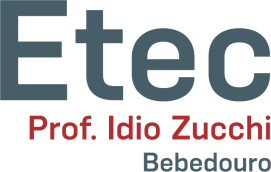 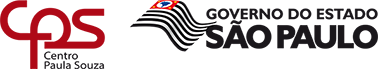 Barroco
Gregório de Matos (1633-1696): Gregório de Matos (1633-1696): Depois de se casar com Maria dos Povos, saiu pelo interior baiano como cantador itinerante, o que lhe custou um exílio em Angola. Retornou já doente ao país e, impedido de entrar na Bahia, faleceu no Recife.
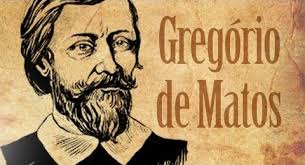 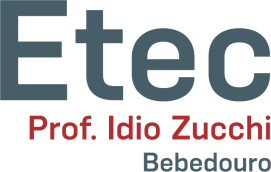 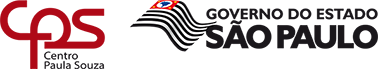 Barroco
Esse poeta foi o rei da crítica ácida e da irreverência, pois nada escapava ao crivo de sua pena, o quem lhe rendeu a alcunha de “Boca do Inferno”.
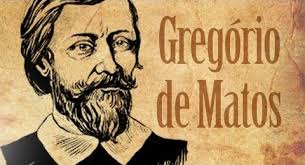 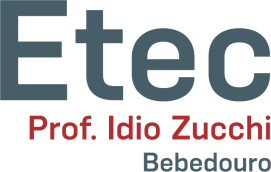 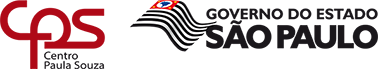 Barroco
Seguindo e quebrando os modelos do barroco europeu, criticou a sociedade baiana, por ser falsa e hipócrita, o povo (“canalha infernal”), os nobres (“caramurus”), os religiosos (“Busco uma freira, que me desentupaA via, que o desuso às vezes tapa”) e os poderosos, como o governador da Bahia (“caco, ladrão da mocidade”).
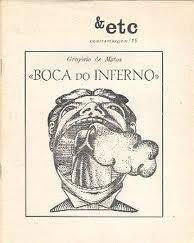 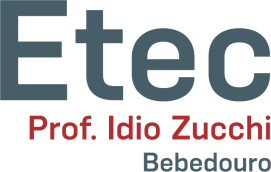 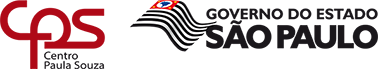 Barroco
Chegou a ser denunciado ao Tribunal da Inquisição, porque teria difamado Cristo, mas a acusação não foi levada adiante.
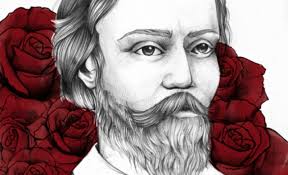 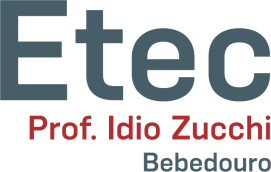 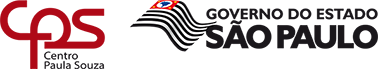 Barroco
Matos usava uma linguagem que agregava vocábulos portugueses, indígenas e africanos, além de palavras de baixo calão, gírias e expressões locais. Como não publicou a sua obra em vida, seus poemas eram transmitidos oralmente e só foram reunidos em livro no Século XIX.
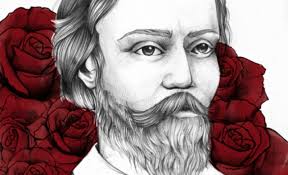 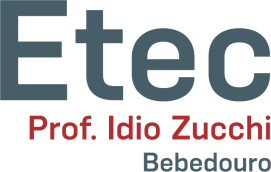 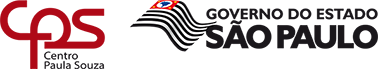 Barroco
Poesia lírica amorosa: 
dualismo amoroso carne/espírito; 
desejo sexual; 
“carpe diem”; 
sentimento de culpa; 
idealização da mulher; 
características do Barroco europeu.
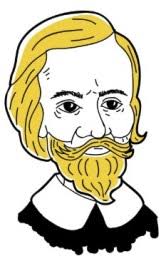 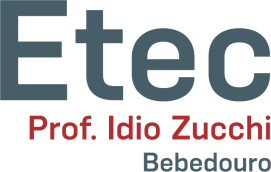 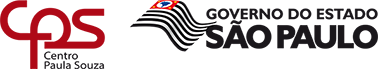 Barroco
Discreta, e formosíssima Maria,Enquanto estamos vendo a qualquer horaEm tuas faces a rosada Aurora,Em teus olhos, e boca o Sol, e o dia:
 
Enquanto com gentil descortesiaO ar, que fresco Adônis te namora,Te espalha a rica trança voadora,Quando vem passear-te pela fria:

Goza, goza da flor da mocidade,Que o tempo trota a toda ligeireza,E imprime em toda a flor sua pisada.
 
Oh, não aguardes, que a madura idadeTe converta em flor, essa belezaEm terra, em cinza, em pó, em sobra, em nada.
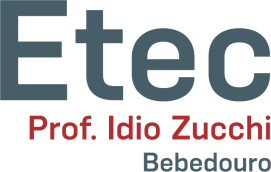 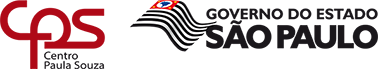 Barroco
Poesia satírica: foge aos padrões pré-estabelecidos pelo Barroco português, voltando-se para a realidade baiana do Século XVII. Por se voltar para a realidade do Brasil e pelo uso de vocábulos locais, muitos críticos o consideram como a primeira manifestação nativista da nossa literatura. Abaixo, pode-se observar um poema em que ataca os políticos baianos e outro em que ironiza o governador da Bahia.
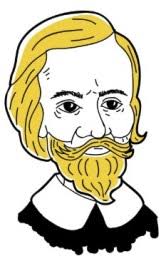 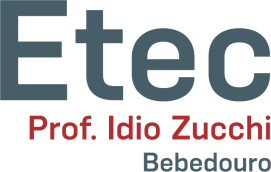 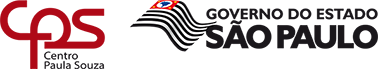 Barroco
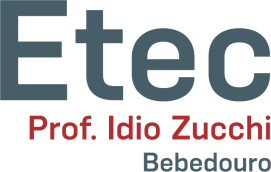 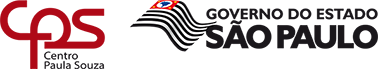 Barroco
Lírica filosófica e religiosa: na poesia filosófica, aparecem temas como o desconcerto do mundo, as frustações humanas diante da realidade, a transitoriedade da vida e do tempo e a instabilidade das coisas; na lírica religiosa, surgem temáticas como o amor a Deus, a culpa, o arrependimento, o pecado e o perdão. A língua empregada é culta, com muitas inversões e figuras de linguagem.
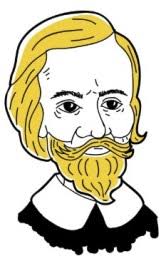 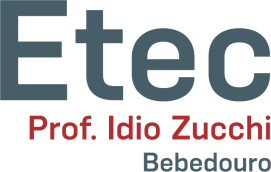 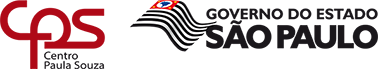 Barroco
Ofendi-vos, Meu Deus, bem é verdade, É verdade, meu Deus, que hei delinquido, Delinquido vos tenho, e ofendido, Ofendido vos tem minha maldade.   Maldade, que encaminha à vaidade, Vaidade, que todo me há vencido; Vencido quero ver-me, e arrependido, Arrependido a tanta enormidade.   Arrependido estou de coração, De coração vos busco, dai-me os braços, Abraços, que me rendem vossa luz.   Luz, que claro me mostra a salvação, A salvação pertendo em tais abraços, Misericórdia, Amor, Jesus, Jesus.
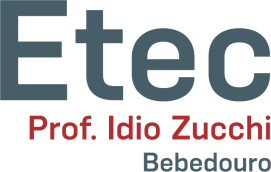 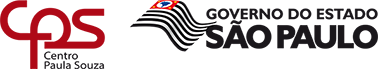 Barroco
Vídeos

Barroco Brasil: https://www.youtube.com/watch?v=1FN2jCxgnt0
Barroco Portugal:  https://www.youtube.com/watch?v=zGVONzNXGSo&list=TLPQMTkwNzIwMjFIry6chZz-6g&index=2 
Padre Antônio Vieira - Sermão: https://www.youtube.com/watch?v=2BR49XOF5fA  
Gregório de Matos: https://www.youtube.com/watch?v=UyuYuHPnuu8
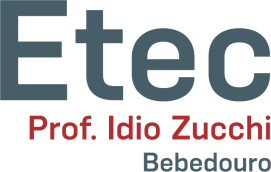 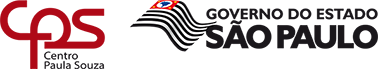